Theme Painting
By Andleeb Rana
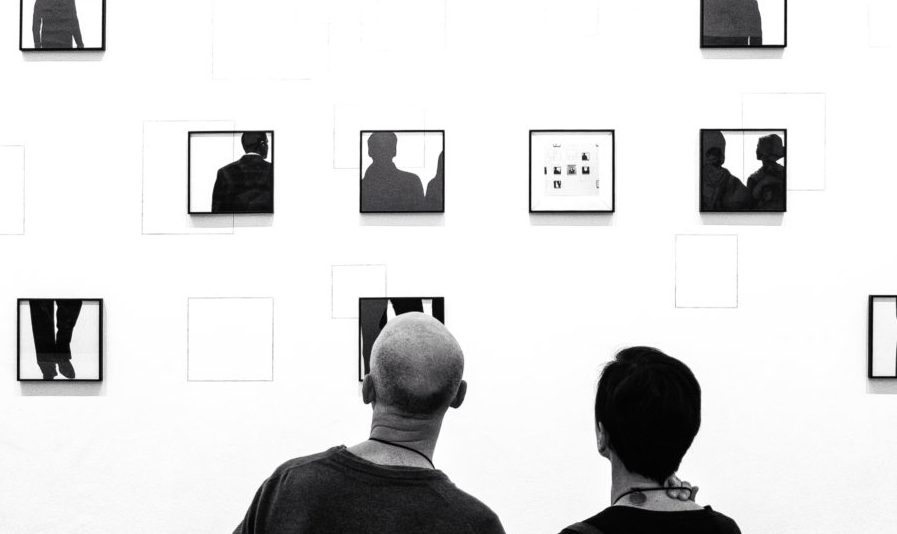 What is theme?
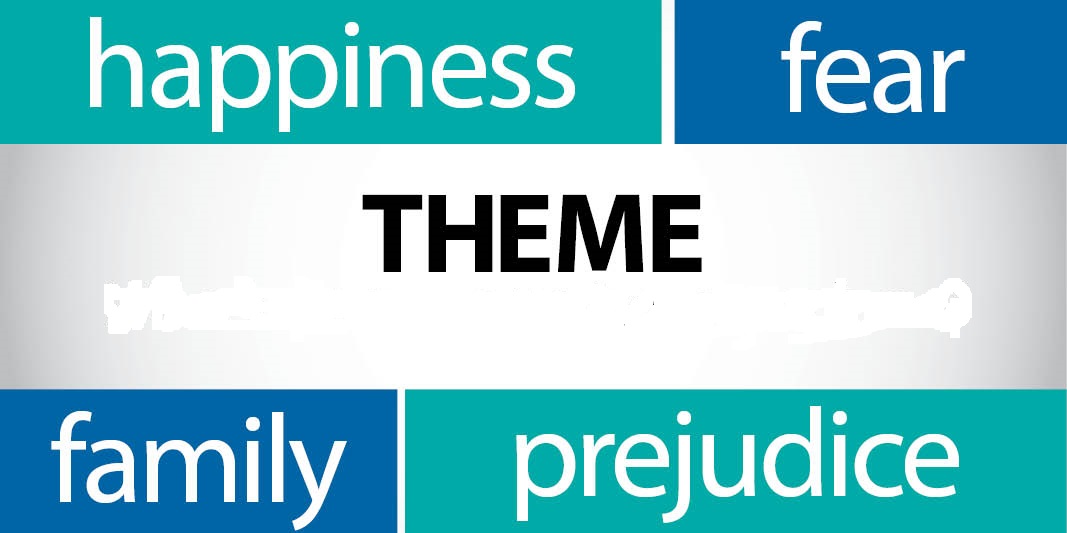 Theme paintingIn art, theme is usually about life, society or human nature, but can be any other subject. Themes are the fundamental and often universal ideas explored in a work. Themes are usually implied rather than explicitly stated.
Santhal Maidens, ca. 1950s, oil, by Zainul Abedin Jalaluddin Ahmed
Visual ArtsThemes differ from motifs in the visual arts. in that themes are ideas conveyed by the visual experience as a whole, while motifs are elements of the content.
Slow thought
Categories:Religious. Religious theme of art.Politics and the Social Order. Theme of art that involves societies. ...Stories and Histories. theme of art that involves stories whether real or make believe.Genre. Scenes of every day life.Personal Expression.Fantasy.The Natural World.Art for arts sake.
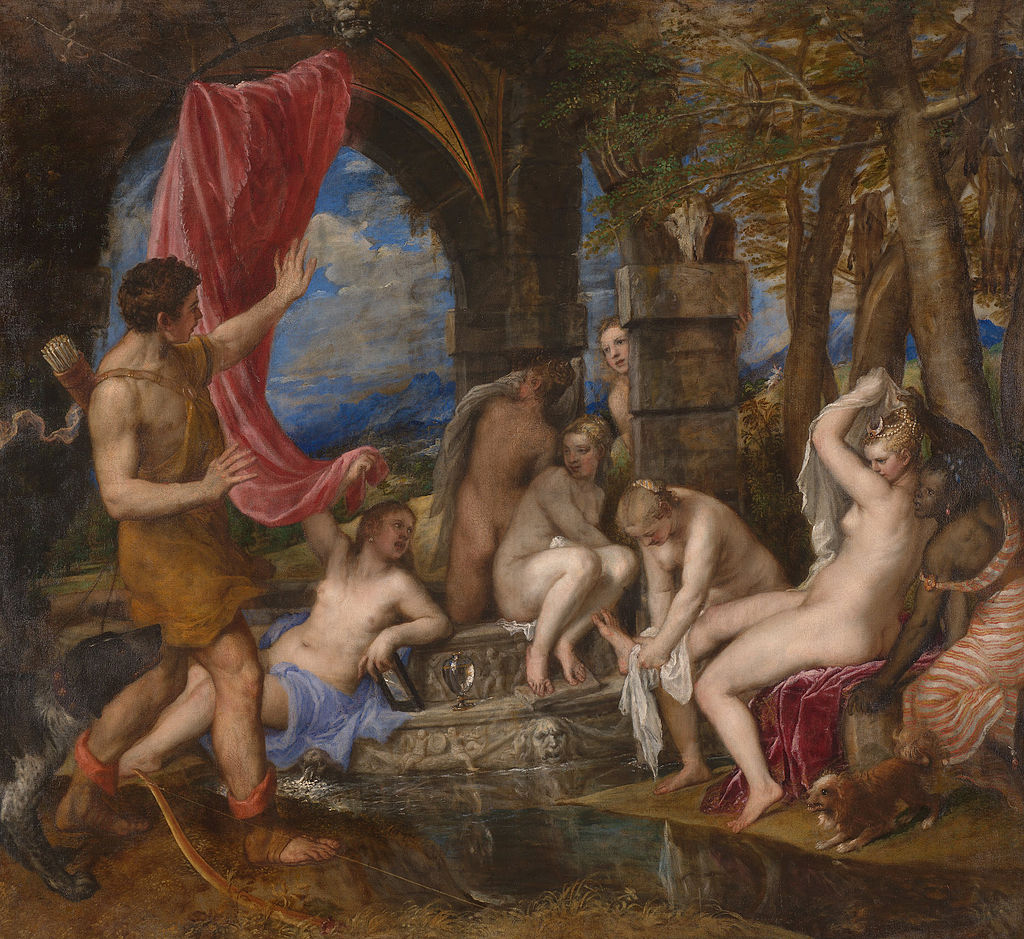 Diana and Actaeonby Titian
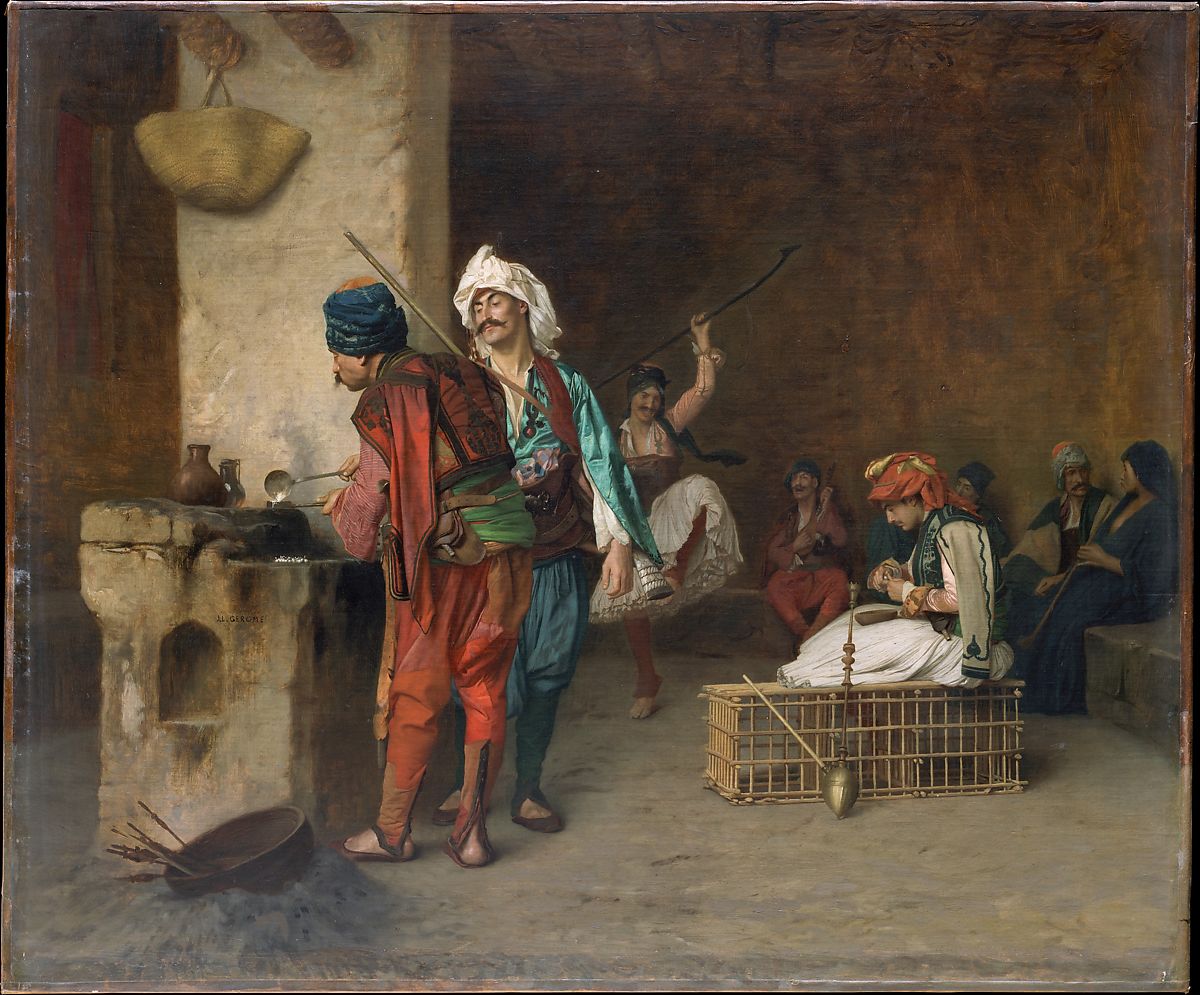 Cafe House, Cairo (Casting Bullets) 1884 by Jean Leon Gerome
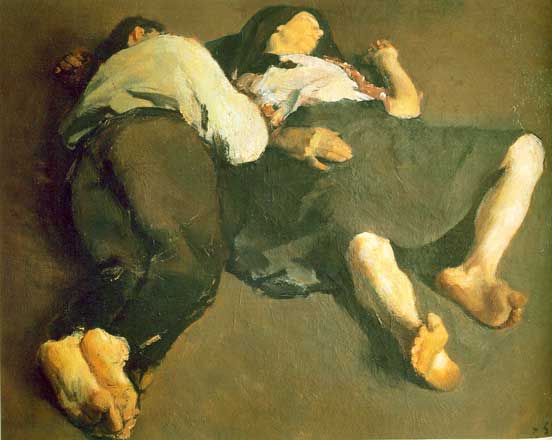 peaceful-sleep Corne liu Baba 2012
Thematic patterningThematic patterning means the insertion of a recurring motif in a narrative. The narrative is interrupted several times by stories within the story.
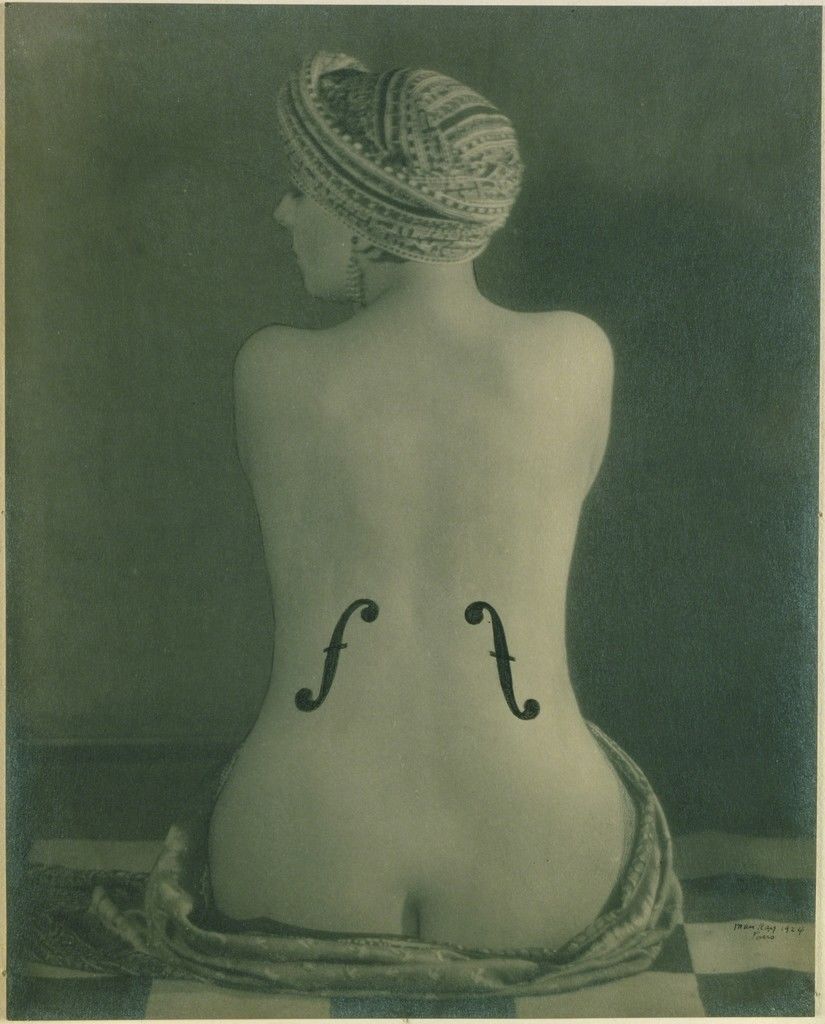 Le Violon d Ingres Man Ray 1924
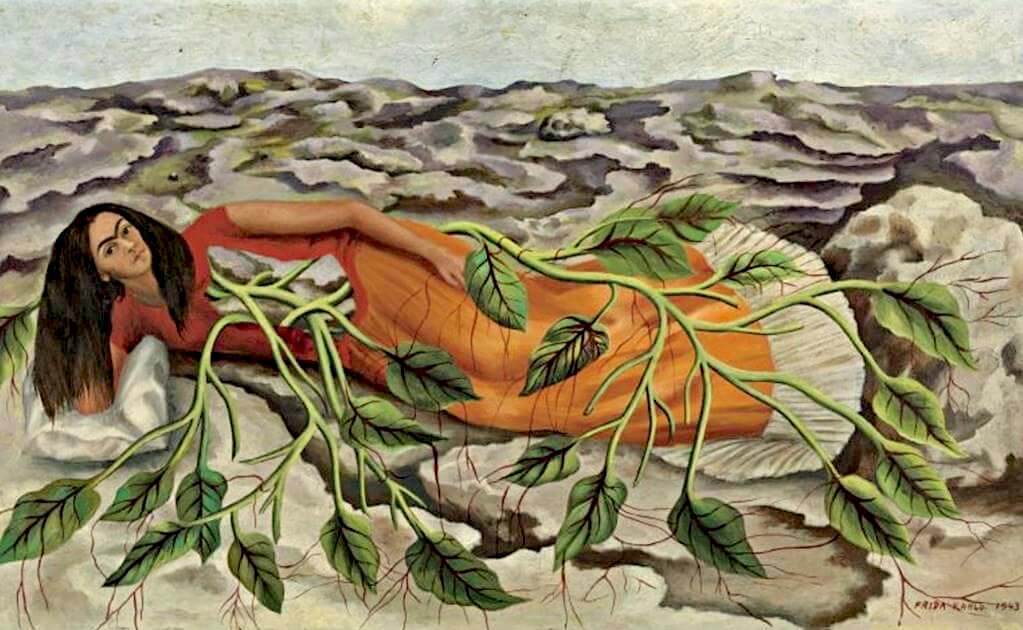 roots by Frida Kahlo1943
ExamplesSome common themes are "love," "war," "revenge," "betrayal," "patriotism," "grace," "isolation," "motherhood," "forgiveness," "wartime loss," "treachery," "rich versus poor," "appearance versus reality," and "help from other-worldly powers."
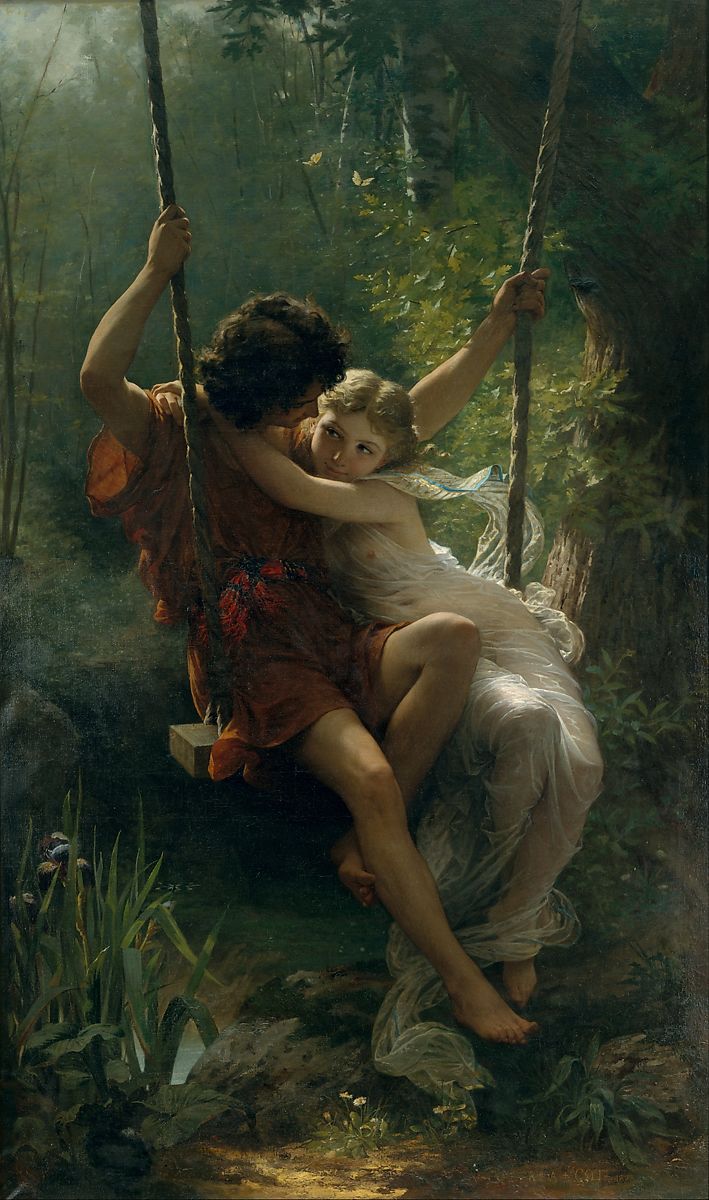 Springtime 1873 by Pierre Auguste Cot
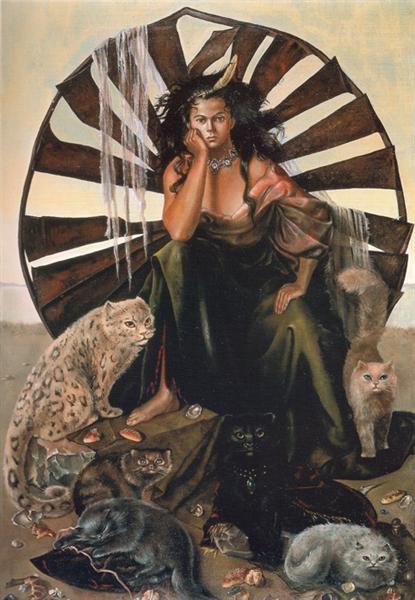 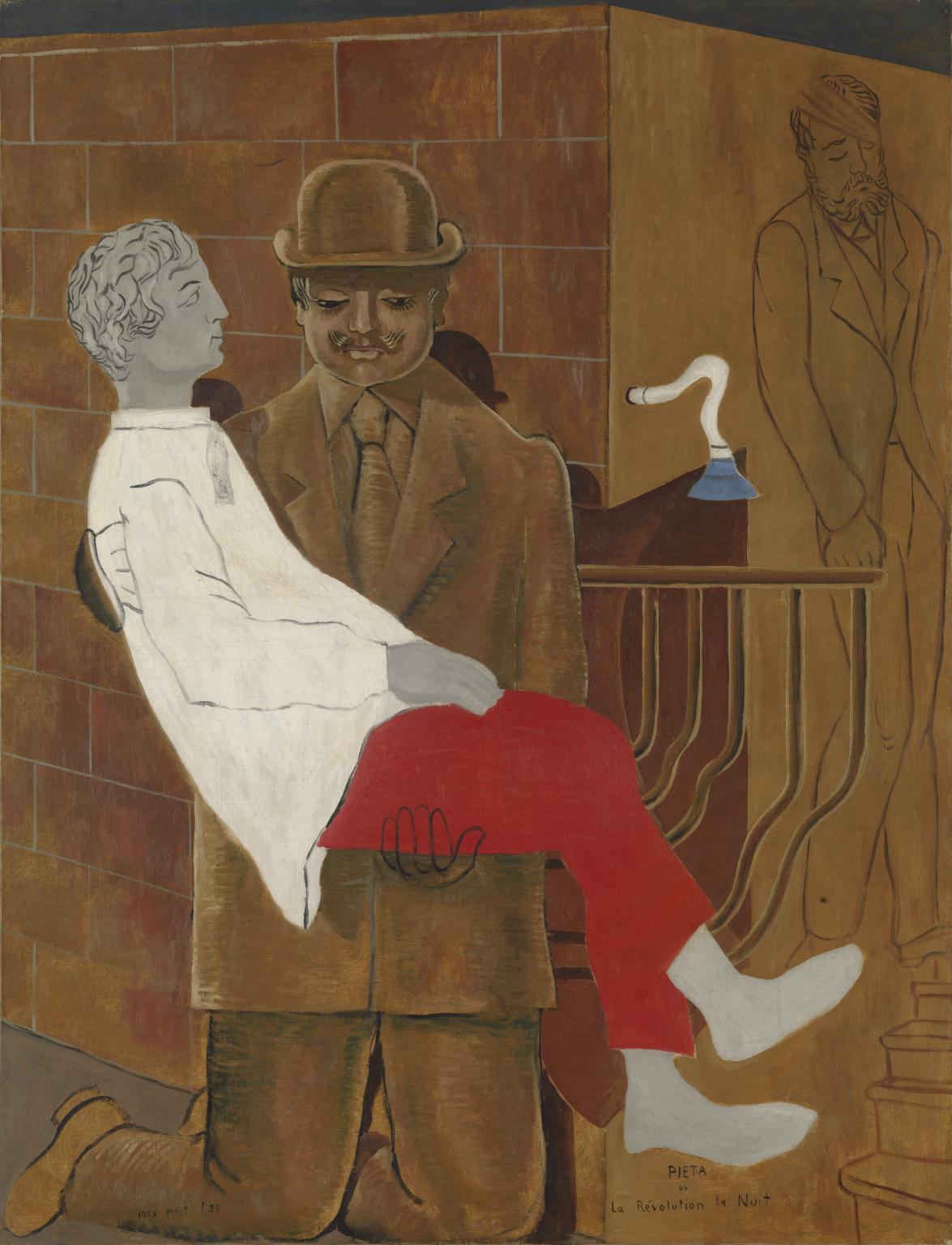 Ideal life Mythology by Leonor Fini 1950
Pieta or Revolution by night by Max Ernst
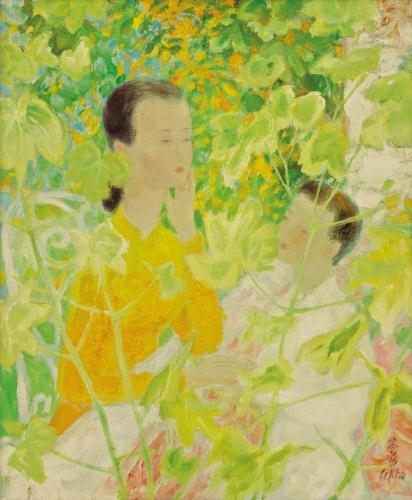 summer Le Pho 2013
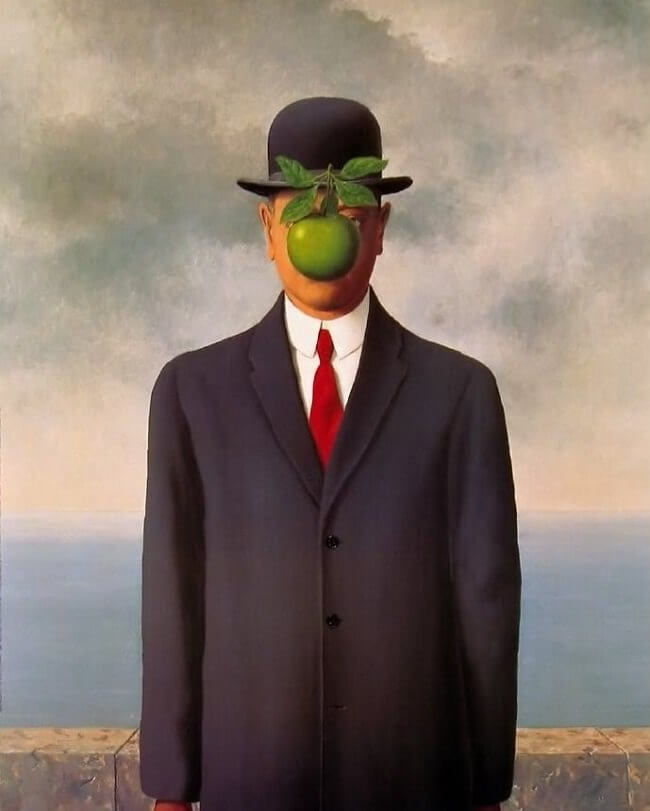 son-of-manRene Magritte 1946
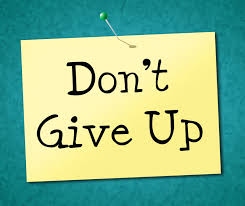 Thank You